Путешествие по сказкам А. С. Пушкина
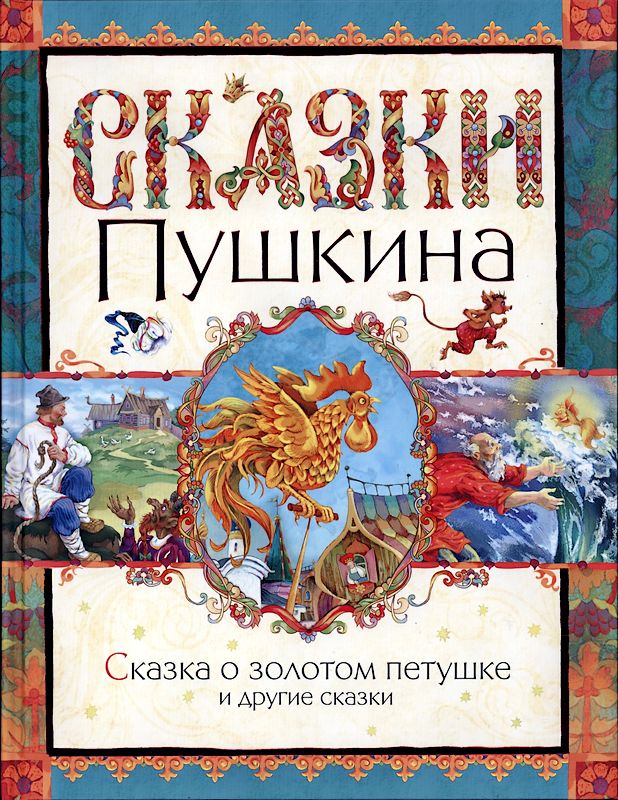 А. С. Пушкин (1799-1837)